Az ember tragédiája
Két srác küzdelme az idővel határidőn túl…..
Íródott: 1859. febr. 17-e és 1860. márc. 26-a között
Kiadatott: 1862. jan. 12-én
Ősbemutató: 1883. szept. 21. 
Rendező: Paulay Ede (meiningenista stílus)
Díszlettervező: Zichy Mihály
A tragédia 1955-ben
Bemutató: 1955. jan. 7-én
Rendező(k): Major Tamás, Marton Endre, Gellért Endre
Ádám: Básti Lajos, Bessenyei Ferenc (szerepkettőzés)
Éva: Lukács Margit, Szörényi Éva (szerepkettőzés) 
Lucifer: Major Tamás, Ungvári László (szerepkettőzés)
Újabb ideológiai vihar -> következő előadás csak 1960-ban
A képen Lukács Margit és Básti Lajos
A Tragédia jubileuma(1983)
Bemutató: 1983. júl. 22. Szegedi Szabadtéri Játékok
Rendező: Vámos László
Szereplők: Éva: Tóth Éva, Ádám: Bubik István, Lucifer: Balkay Géza
Központi téma: a századvégi ember szorongásai és döntésinek felelőssége
Bánk Bán
Avagy, az eldöntendő kérdés..
Keletkezés és egyéb állatfajták
Katona József 1819-ben írja meg a művet, útra indítva egy kolozsvári pályázatra. A darab az a gyermek, amelyiket a boldog szülő előtt a tanár veszedelmesnek minősít (éééés tényleg ezt mondta róla Széchenyi István), de talán nem tudja min mehetett keresztül? Megjárta a hadak útját, s mint a legtöbb ilyen nagy formátumú műnek, megvolt a maga kálváriája amíg egyáltalán az ősbemutatóhoz elért. 
    Miközben bővítettem a tudásomat egyre több eldöntendő kérdésbe botlottam így hát ez lett az alcím, későbbiekben ki is bontom miért!
Az ősbemutató
Talán nem várattam nagyon senkit, s nem hűlt belé a kíváncsiság, itt is van az első eldöntendő kérdés. Előadni vagy Sem? Nem a tipikus pro és kontra egy olyan művel kapcsolatban, ami teljesvalójában színpadra készült, legalább is az én olvasatomban nem az. 
Végül 1833-ban Kassán történt meg az első előadás.
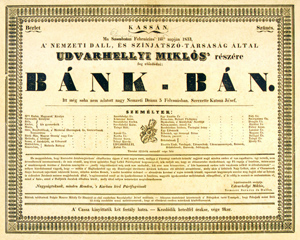 A nagy MIÉRT
Katona csaknem három éve már lenti megvilágításból szemléli az eseményeket amikor megtörténik a bemutató, s ennek a legnagyobb és legnyomósabb oka, ,,dobpergés’’ a cenzúra. No igen, csak nyomtatott formában jelenhetett meg, játszani nem lehetett. Egy cenzor szavai,: - ,, "Bánk nagysága elhomályosítja a királyi házét’’. Ezzel az indoklással került, elsőízben parkolópályára, de végül  a harmincas években elindult, s díszmenetben beintve  sokaknak, indult hódítására. Kassa,  Kolozsvár, Buda, Debrecen, és 1839 március 23.-án először a Nemzetiben.
Hevesi Sándor1930.április 24Bánk Bán
(Avagy, Bánk Bán : Hevesi Sándor Problémák)
Mérhetetlenül nagy dolognak találom, ha valaki egy ilyen volumenű anyaghoz, újító kézzel mer hozzányúlni. Szerette volna az akkori társadalomnak jobban fogyaszthatóvá tenni, a színpadra helyezni, újra jelenetezni, ezzel megkönnyíteni a befogadást. Nagyon bátor dolognak tartok egy ekkora vállalkozást úgy, hogy közben meg kell őrizni egy korszak szellemiségét és újköntösben a nagyérdemű elé tárni. A végkifejlett mégis olyan, amire emlékezhetünk.